Bài 7. LẬP PHƯƠNG CỦA MỘT TỔNG HAY MỘT HIỆU
GV thực hiện: Đỗ Thu Thủy
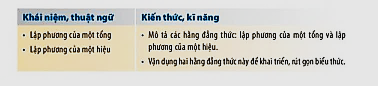 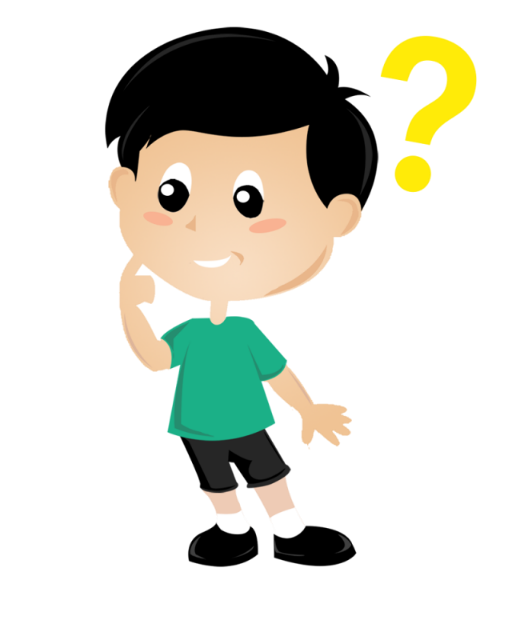 ĐẶT VẤN ĐỀ
Bài toán:
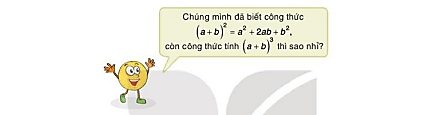 § 7. LẬP PHƯƠNG CỦA MỘT TỔNG HAY MỘT HIỆU (Tiết 1)
1. Lập phương của một tổng
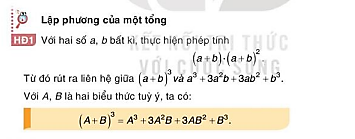 Kết luận:  Với A,B là hai biểu thức tùy ý, ta có:
HĐ1: 
+ Tính : (a + b) (a + b)2 
= (a + b)(a2 + 2ab + b2)
= a3 + 2a2b + ab2 + a2b + 2ab2 + b3
= a3 + 3a2b + 3ab2 + b3
+  (a + b) (a + b)2 = (a + b)3
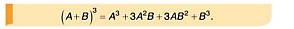 § 7. LẬP PHƯƠNG CỦA MỘT TỔNG HAY MỘT HIỆU (Tiết 1)
1. Lập phương của một tổng
Kết luận:  Với A,B là hai biểu thức tùy ý, ta có:
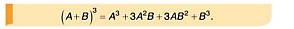 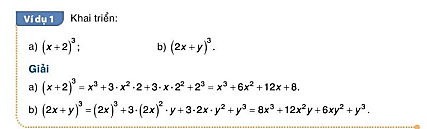 § 7. LẬP PHƯƠNG CỦA MỘT TỔNG HAY MỘT HIỆU (Tiết 1)
1. Lập phương của một tổng
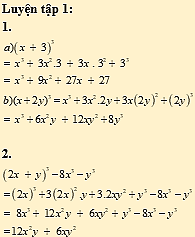 Kết luận:  Với A,B là hai biểu thức tùy ý, ta có:
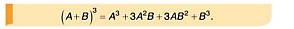 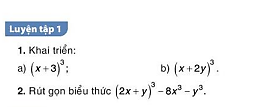 § 7. LẬP PHƯƠNG CỦA MỘT TỔNG HAY MỘT HIỆU (Tiết 1)
1. Lập phương của một tổng
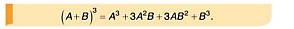 Kết luận:  Với A,B là hai biểu thức tùy ý, ta có:
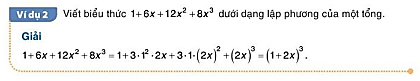 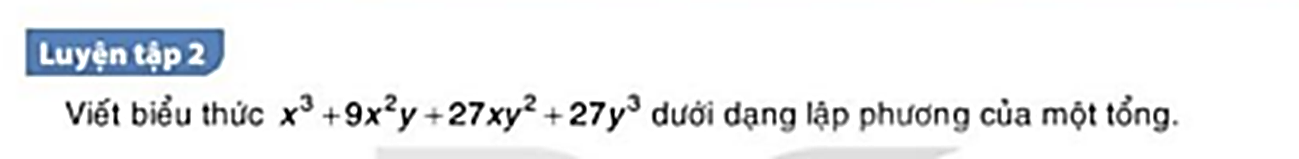 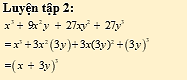 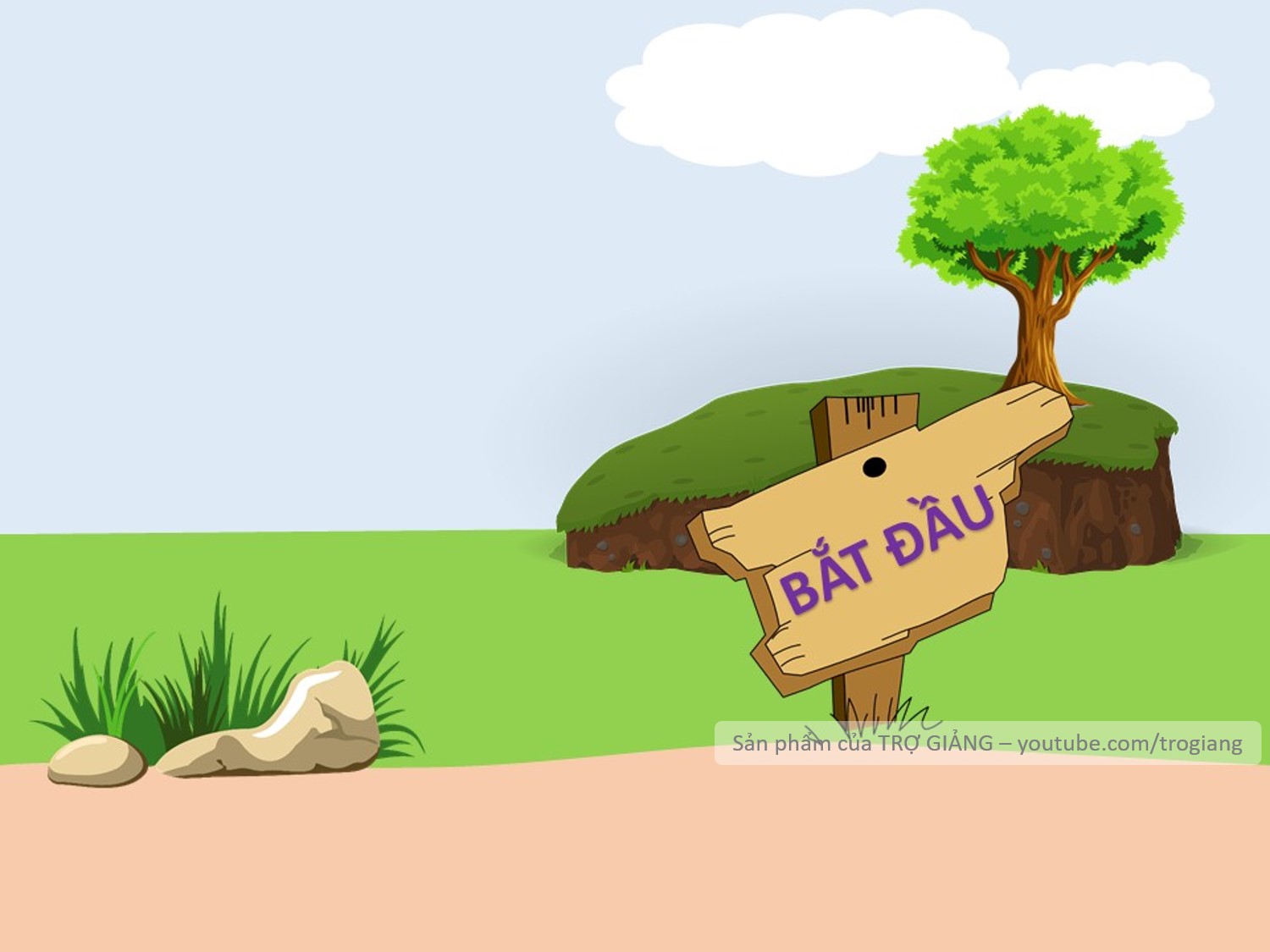 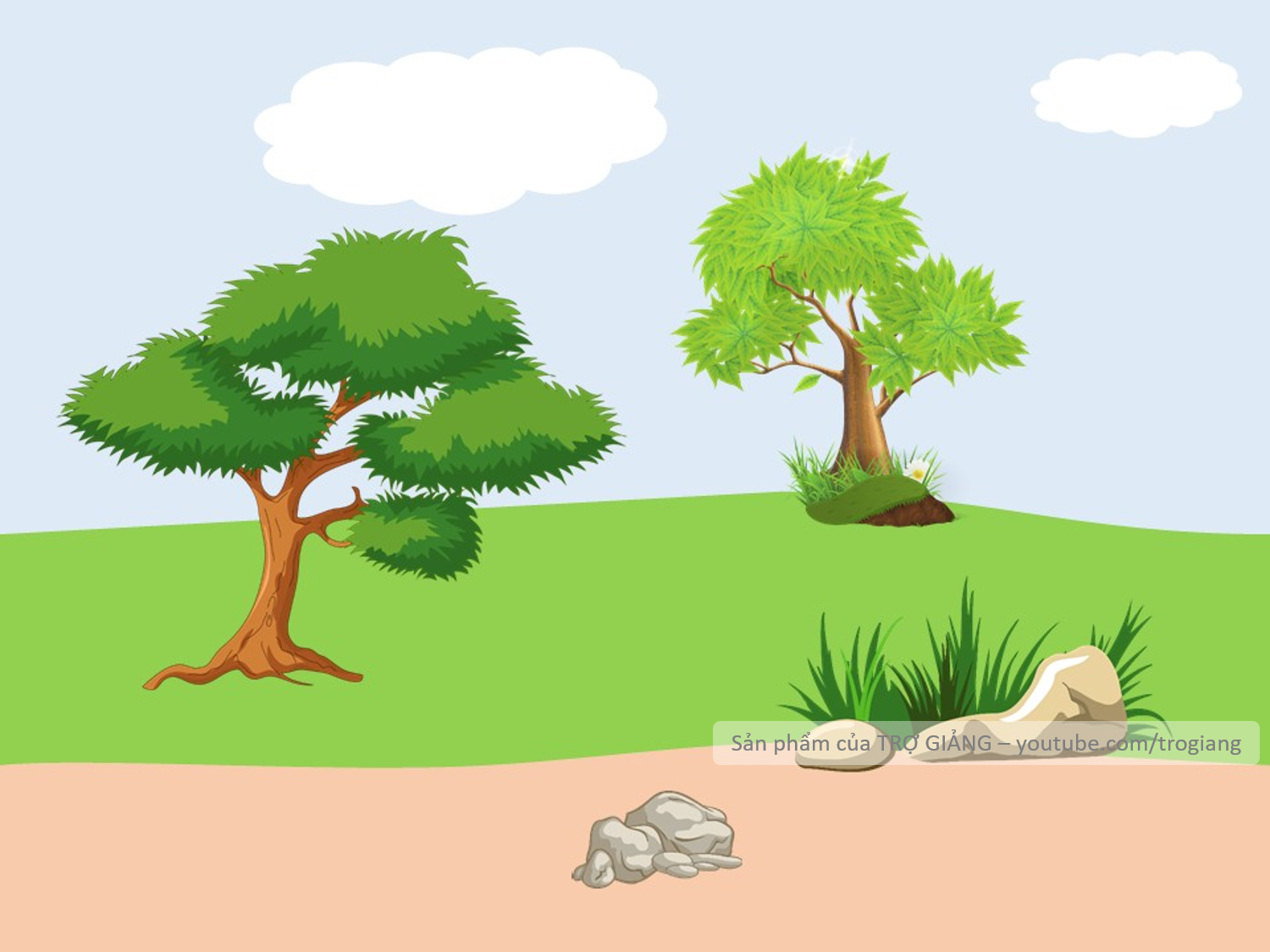 VƯỢT CHƯỚNG
NGẠI VẬT
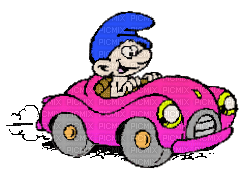 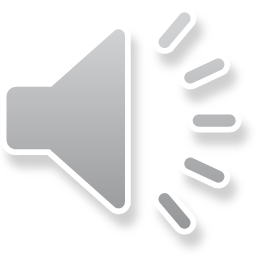 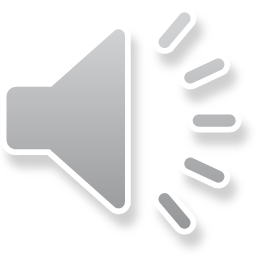 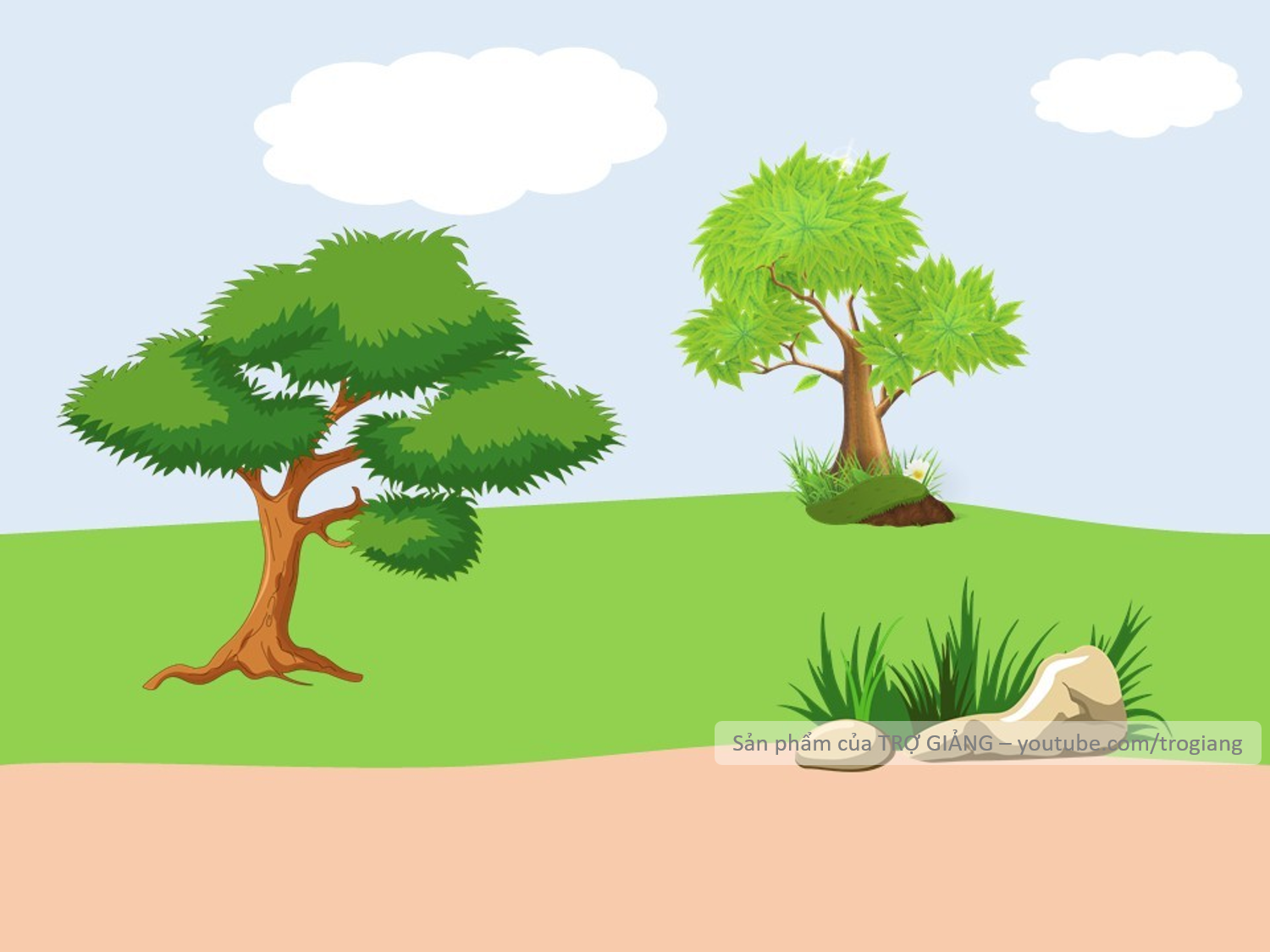 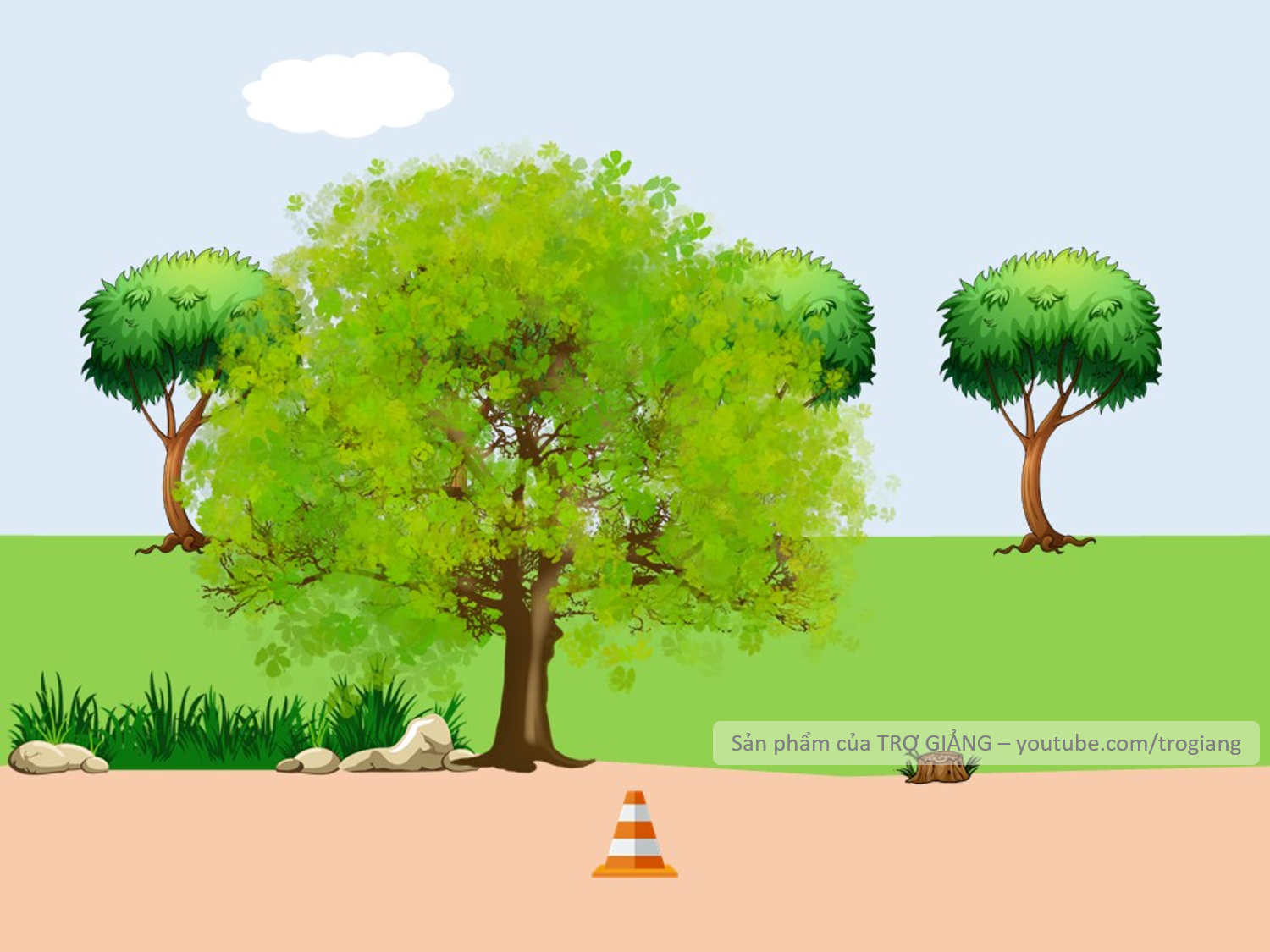 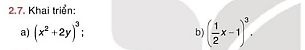 Không trả lời được thì mình giúp cho để qua vòng nhé!
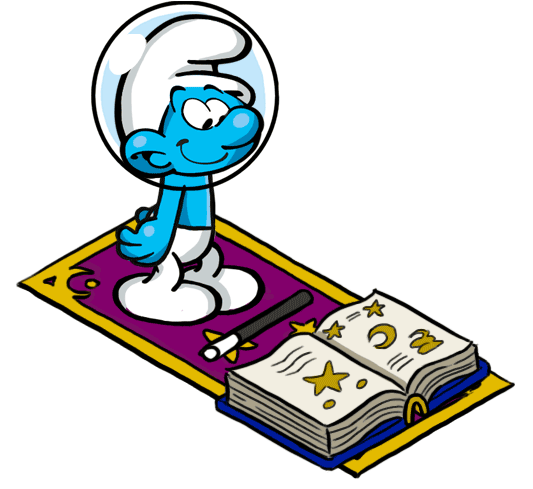 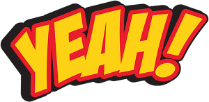 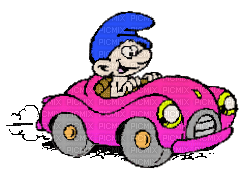 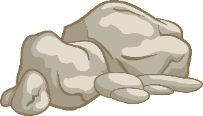 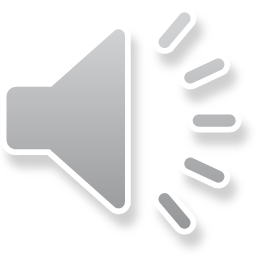 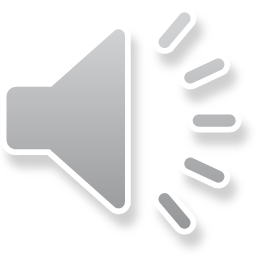 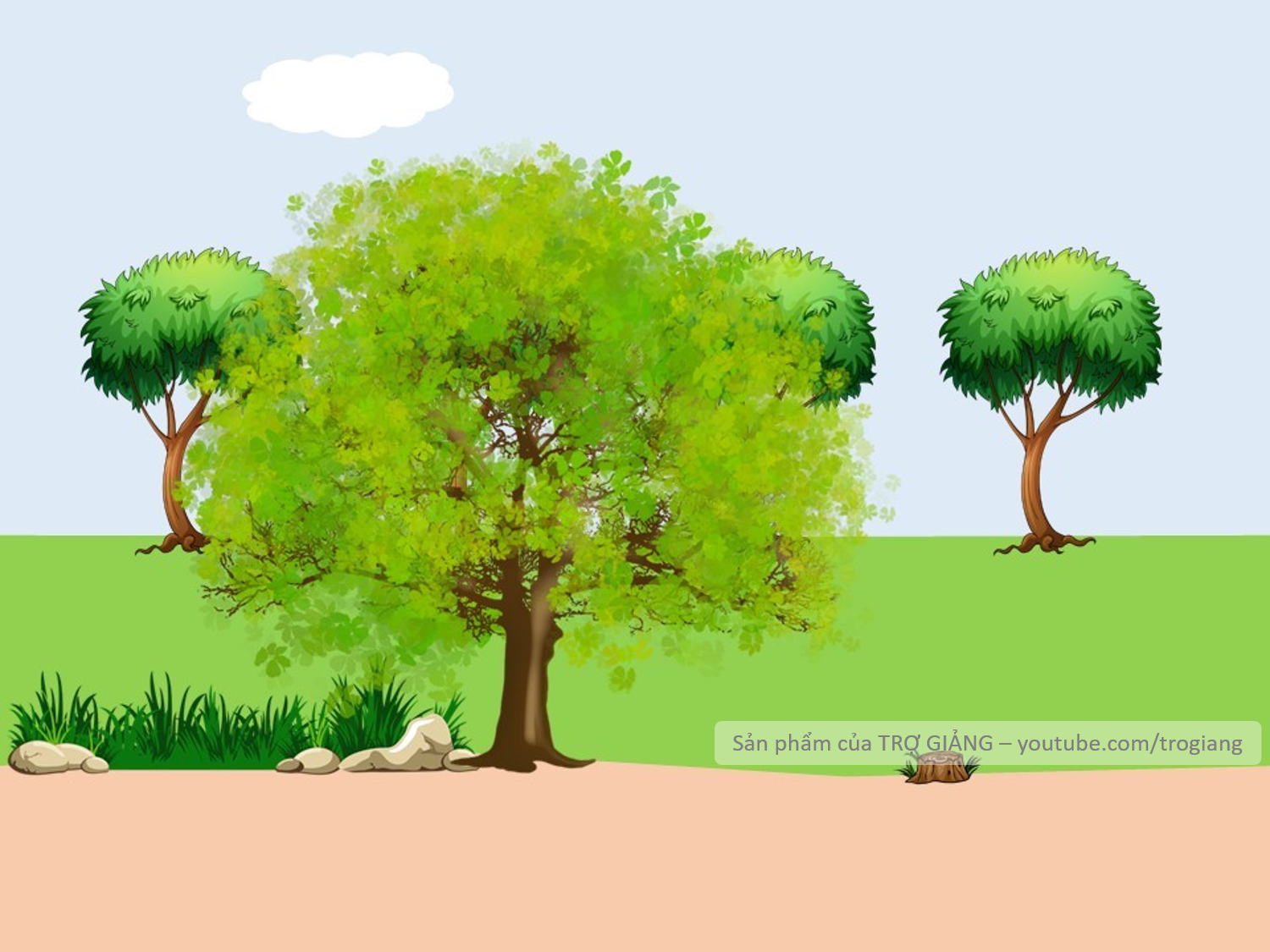 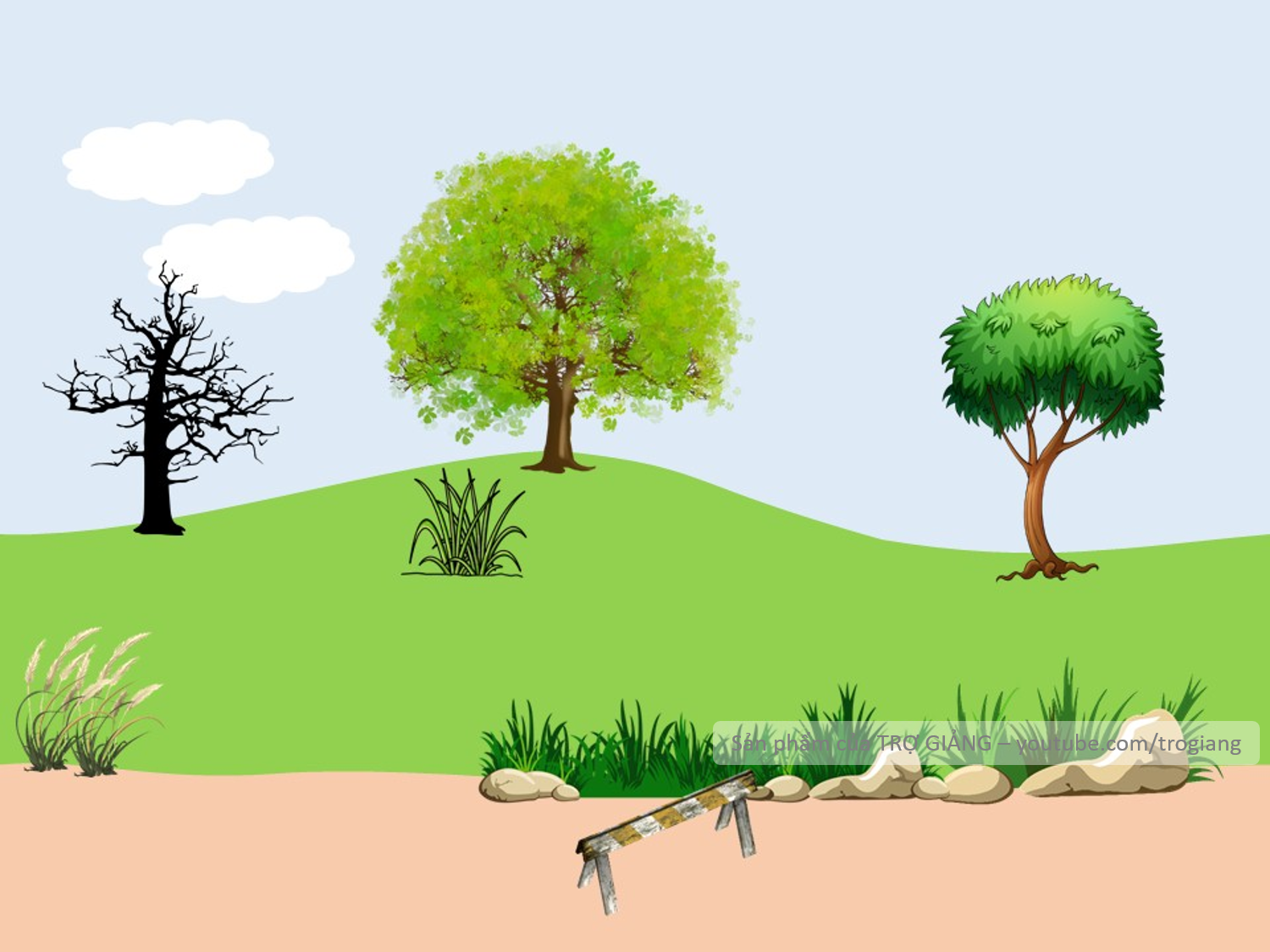 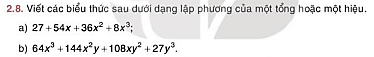 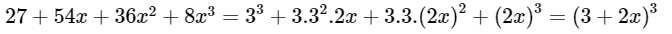 Không trả lời được thì mình giúp cho để qua vòng nhé!
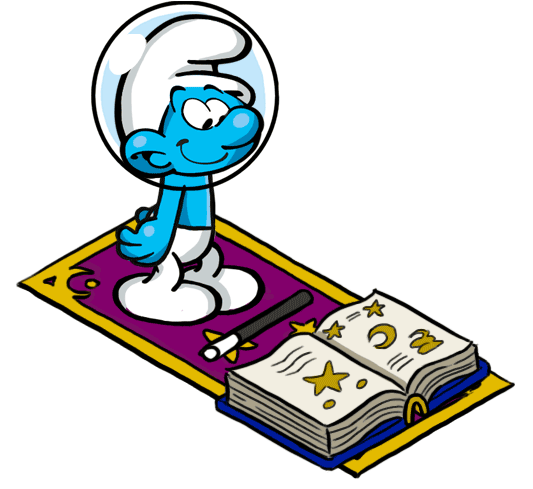 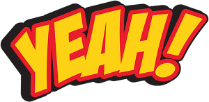 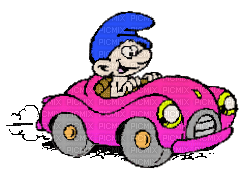 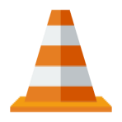 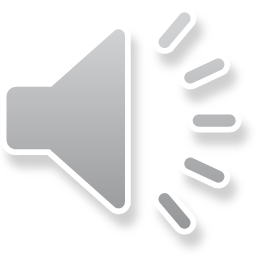 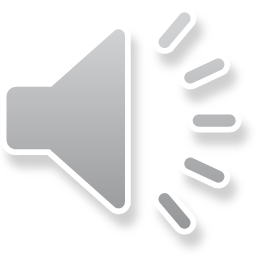 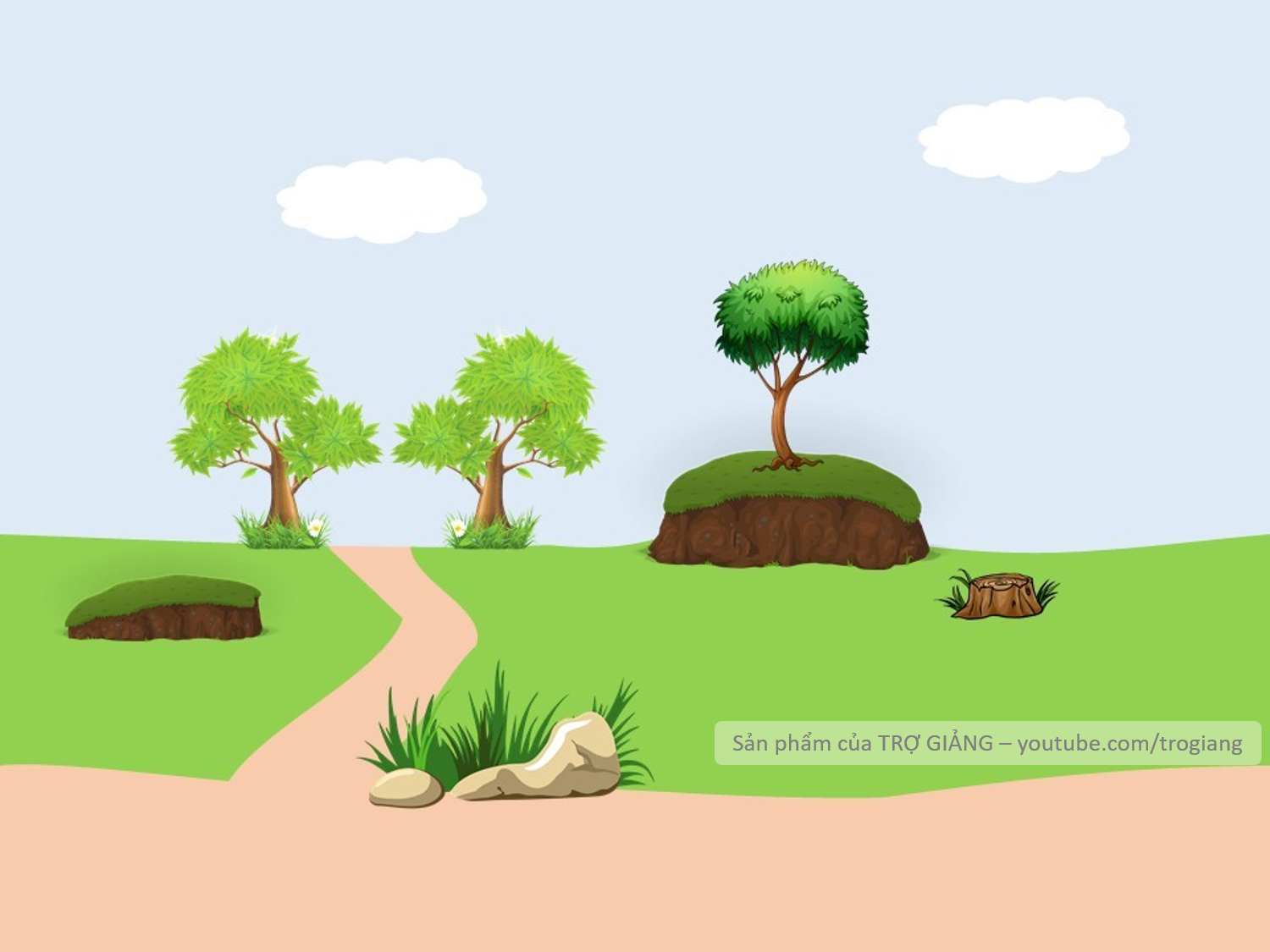 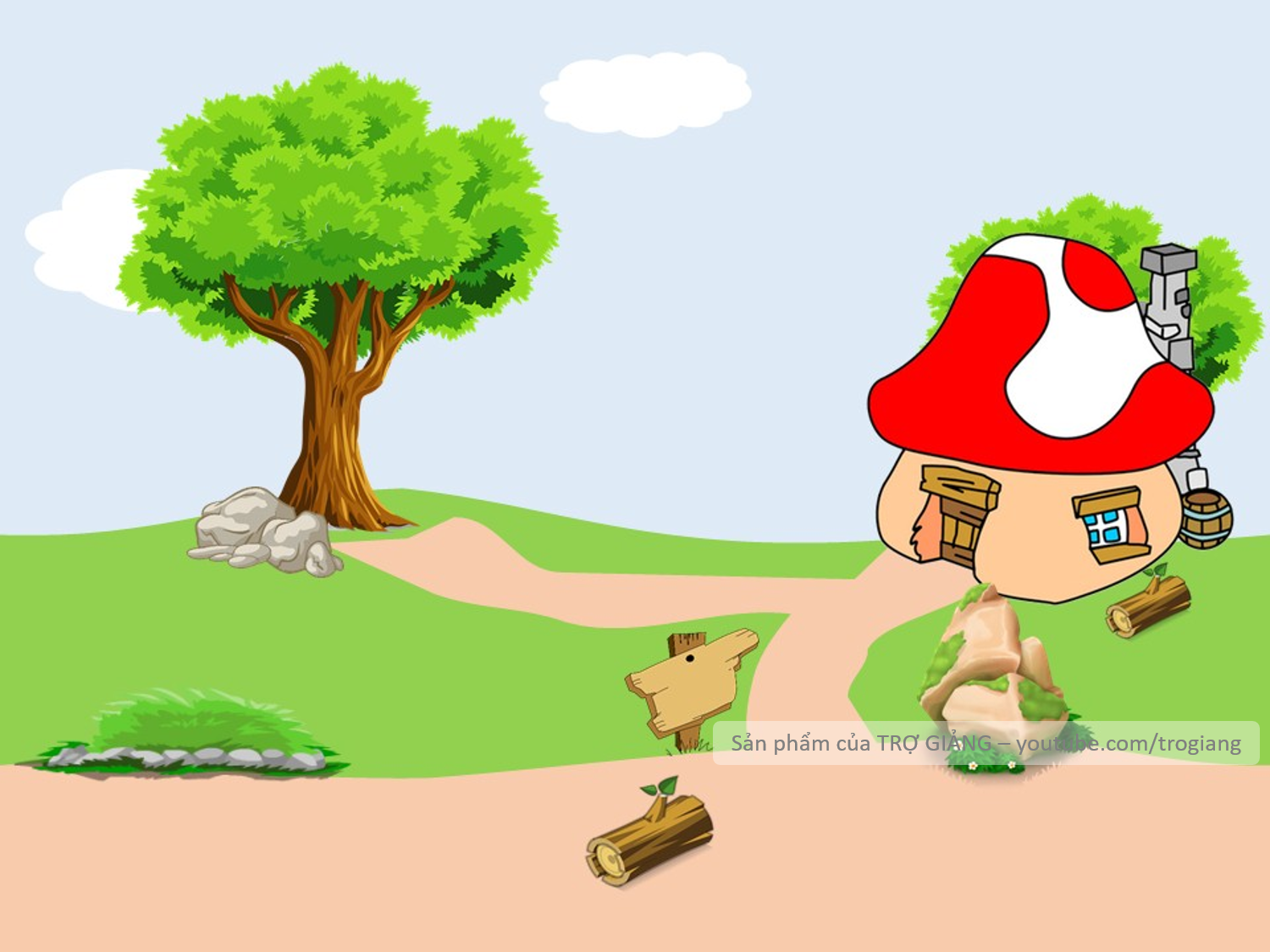 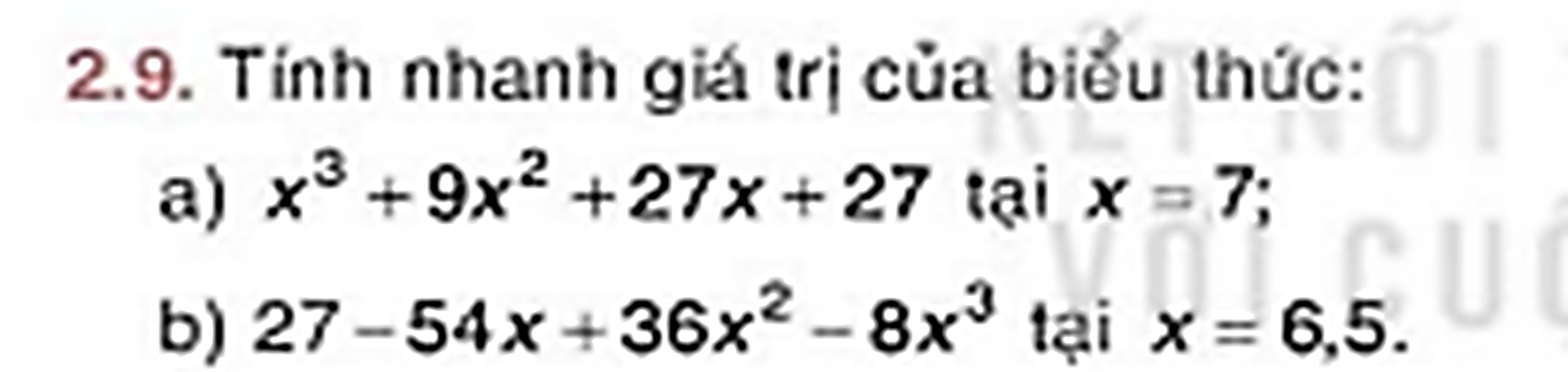 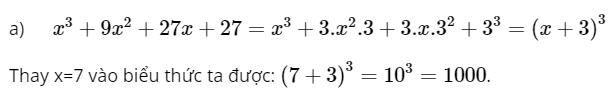 Không trả lời được thì mình giúp cho để qua vòng nhé!
Đáp án số 4
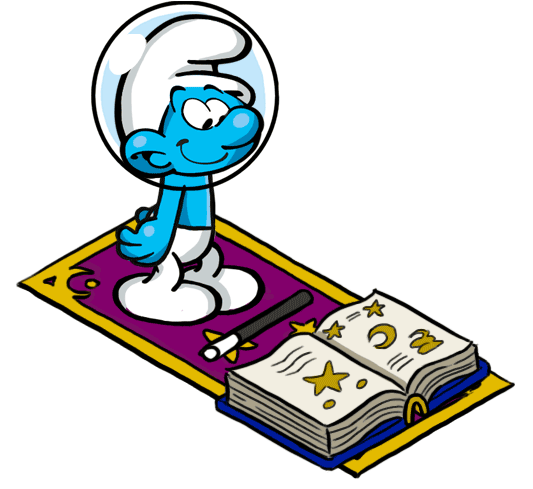 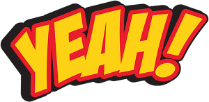 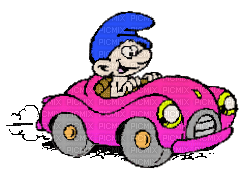 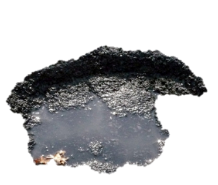 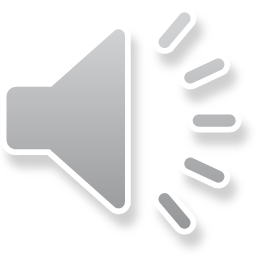 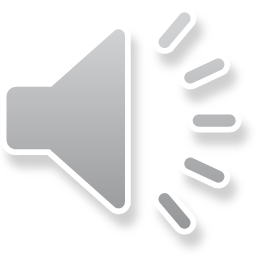 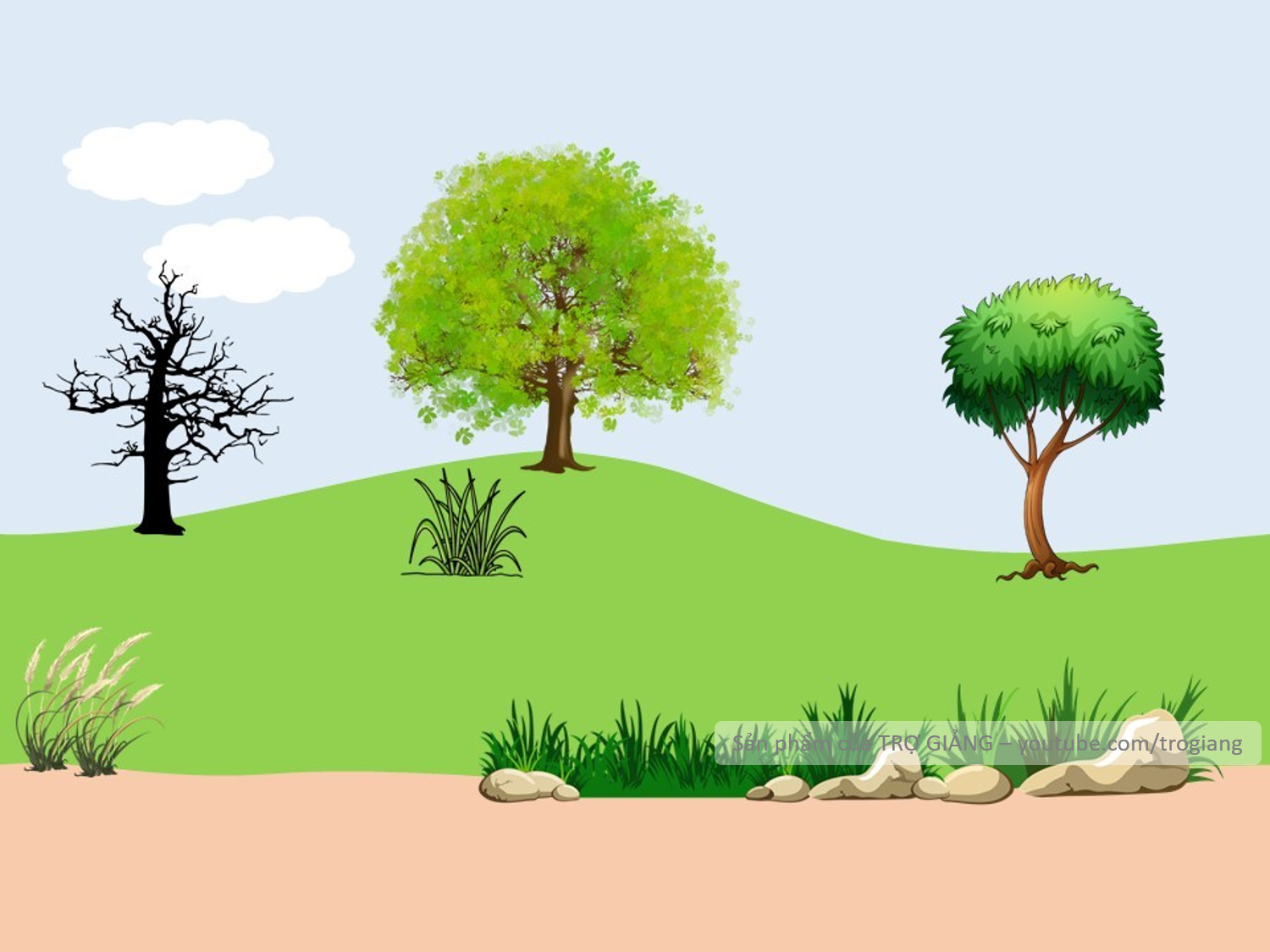 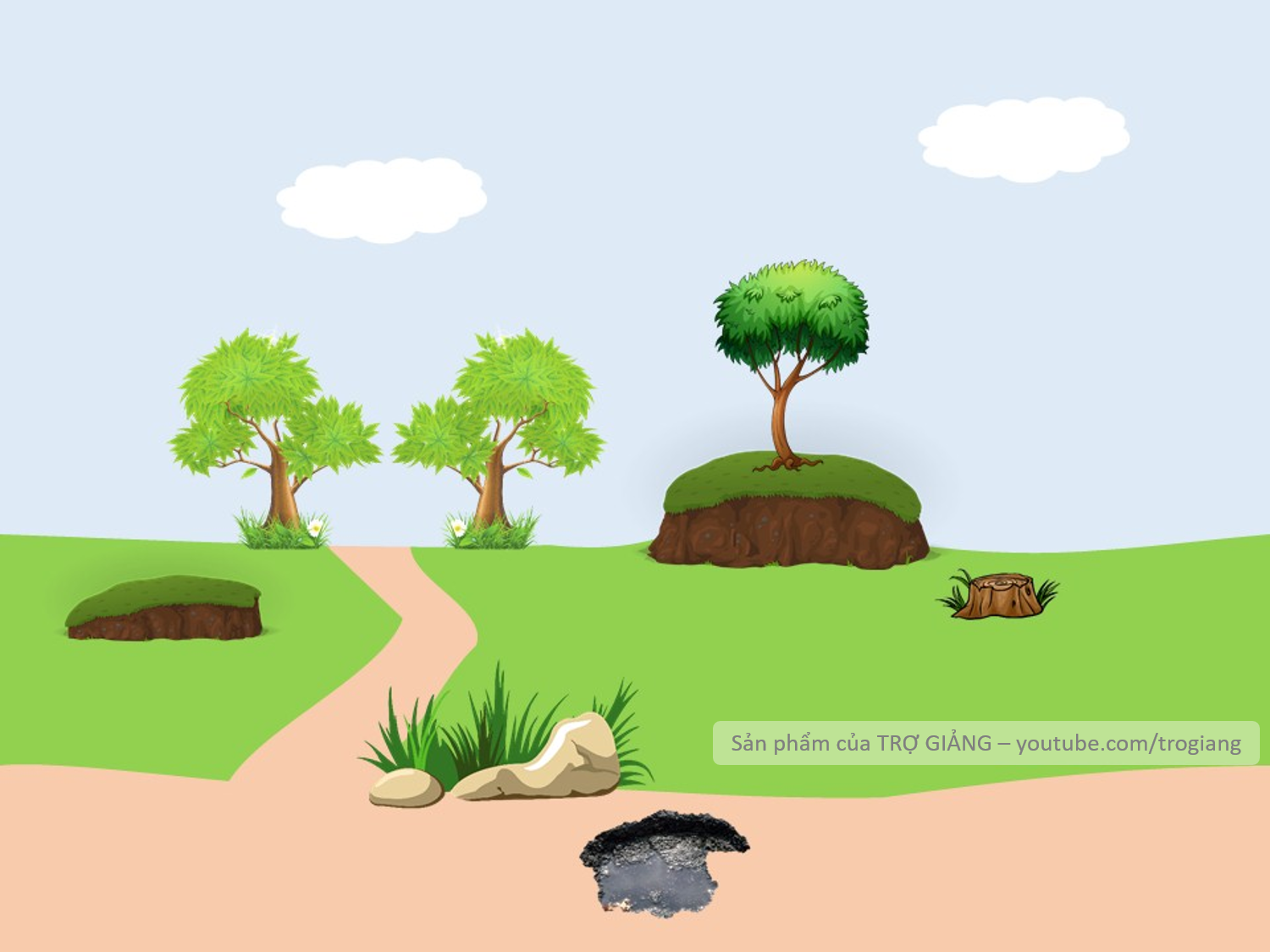 2.10. Rút gọn biểu thức
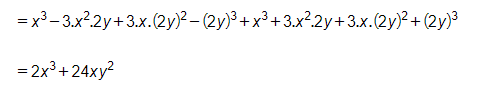 Không trả lời được thì mình giúp cho để qua vòng nhé!
Đáp án số 3
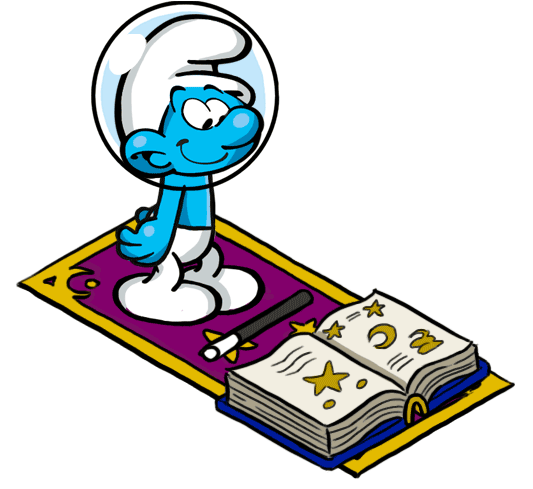 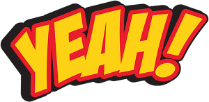 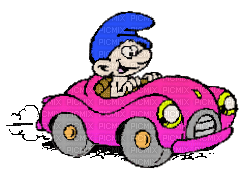 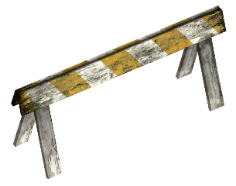 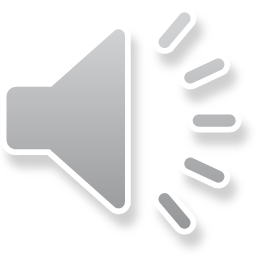 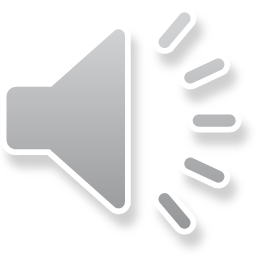 HƯỚNG DẪN VỀ NHÀ
- Ghi nhớ Ôn lại nội dung kiến thức trong bài. 
- Tìm thêm những tình huống trong thực tế có sử dụng kiến thức đã học 
- Hoàn thành nốt các bài tập 2.7a, 2.8a, 2.9a, 2.10a( SGK – tr36).
- Chuẩn bị tiết sau phần 2 bài 7 Lập phương của 1 hiệu.
§ 7. LẬP PHƯƠNG CỦA MỘT TỔNG HAY MỘT HIỆU (Tiết 2)
2. Lập phương của một hiệu
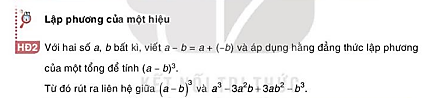 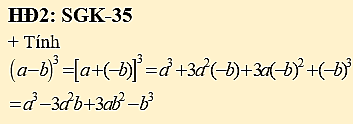 Kết luận:  Với A,B là hai biểu thức tùy ý, ta có:
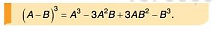 § 7. LẬP PHƯƠNG CỦA MỘT TỔNG HAY MỘT HIỆU (Tiết 2)
2. Lập phương của một hiệu
Kết luận:  Với A,B là hai biểu thức tùy ý, ta có:
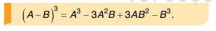 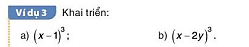 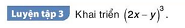 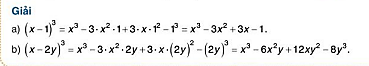 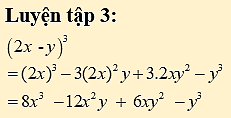 § 7. LẬP PHƯƠNG CỦA MỘT TỔNG HAY MỘT HIỆU (Tiết 2)
2. Lập phương của một hiệu
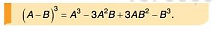 Kết luận:  Với A,B là hai biểu thức tùy ý, ta có:
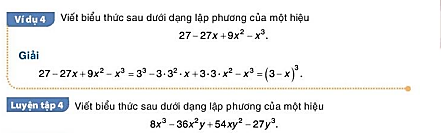 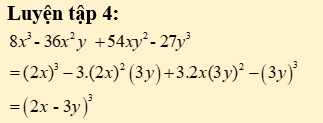 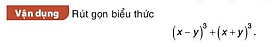 § 7. LẬP PHƯƠNG CỦA MỘT TỔNG HAY MỘT HIỆU (Tiết 2)
2. Lập phương của một hiệu
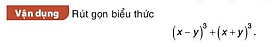 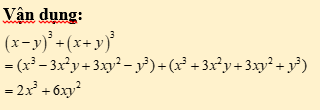 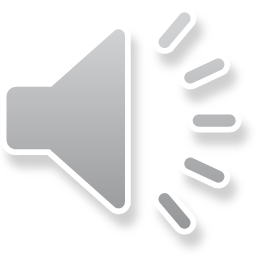 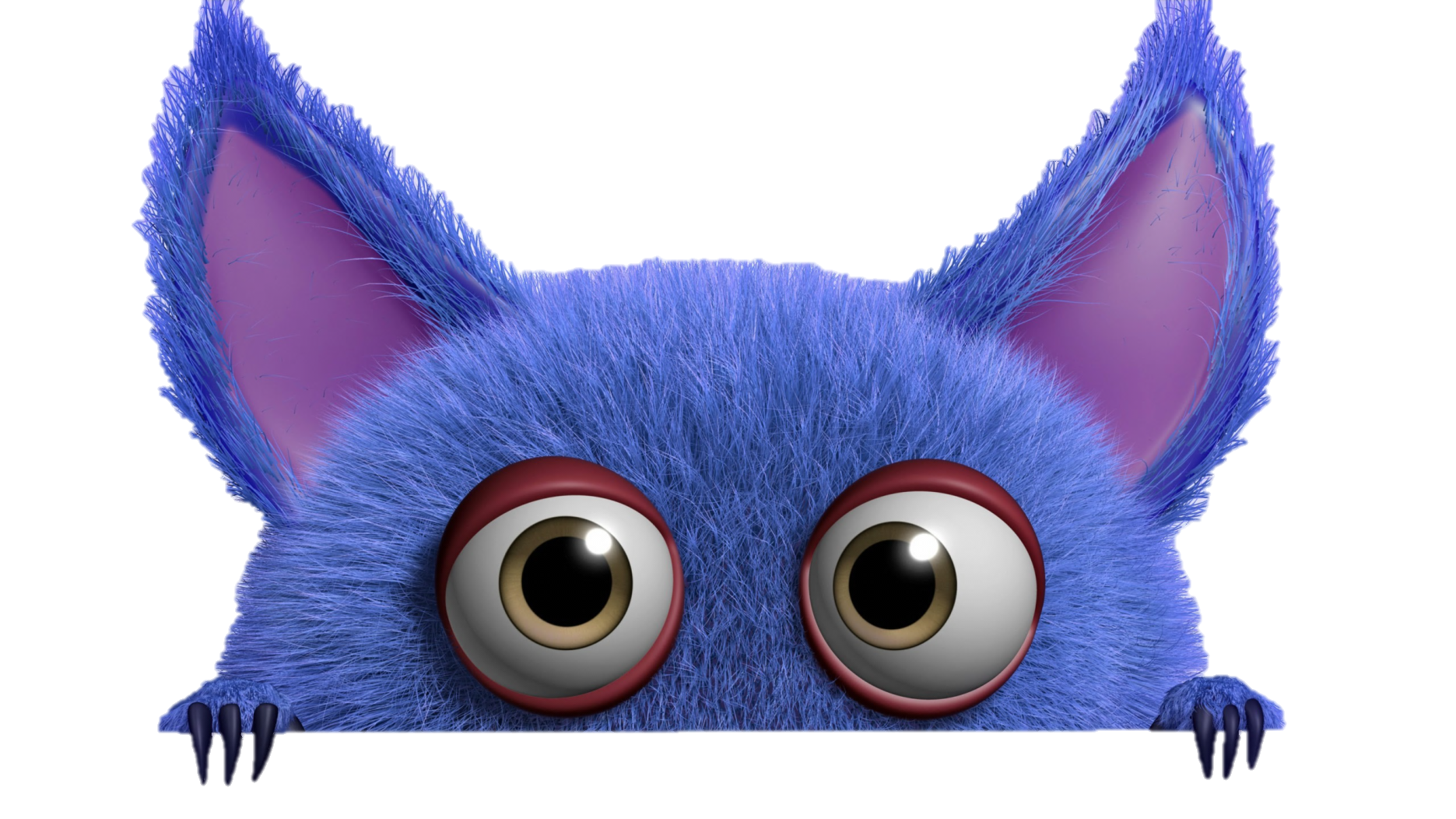 TRÒ CHƠI HỘP QUÀ BÍ MẬT
Gift box secret game
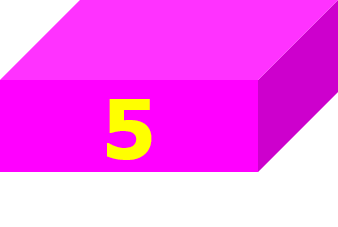 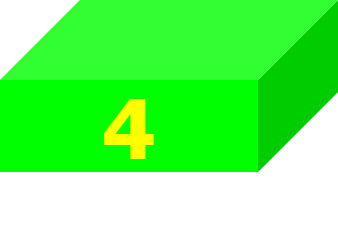 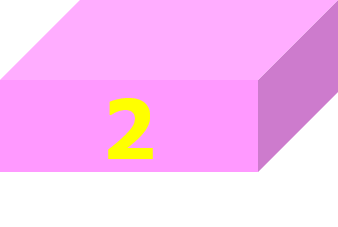 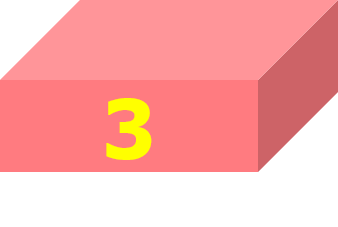 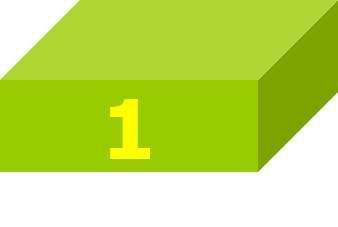 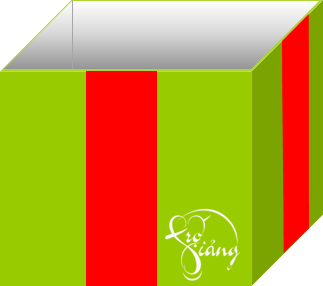 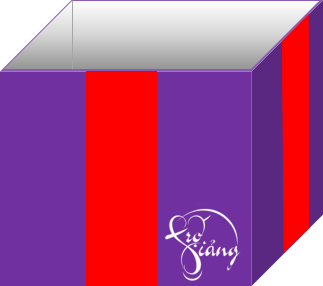 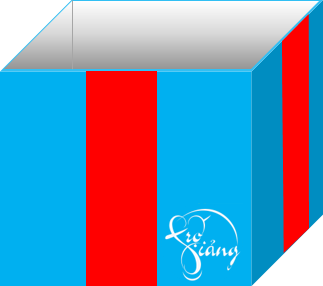 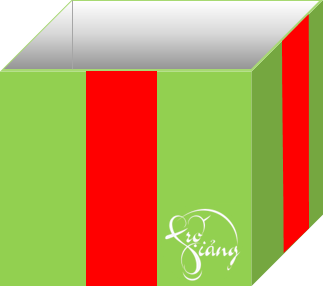 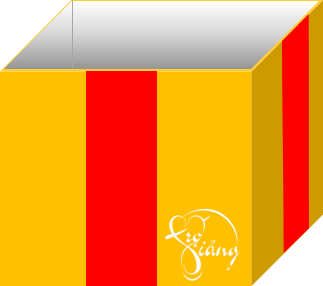 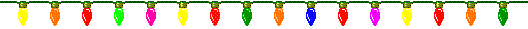 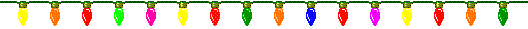 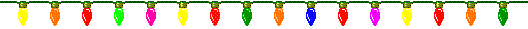 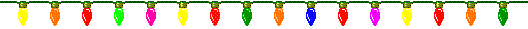 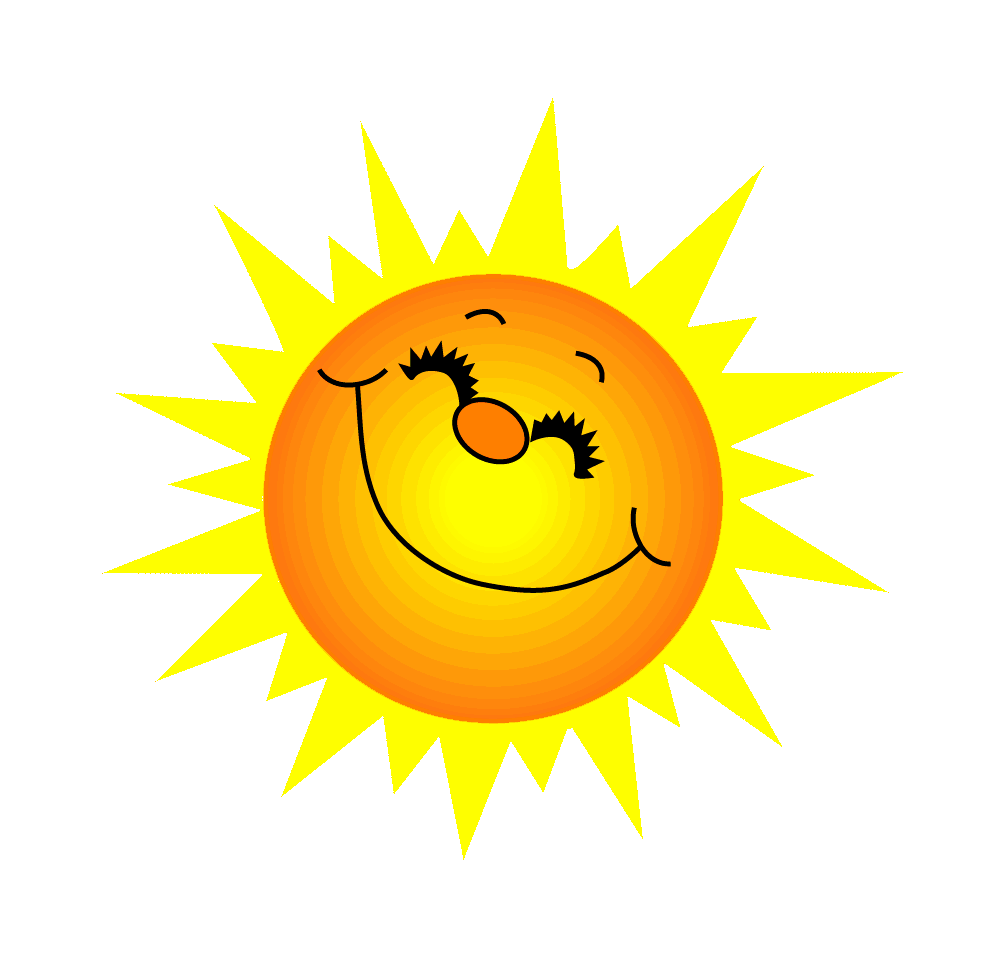 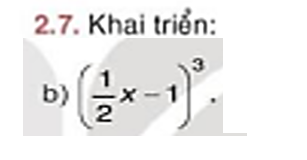 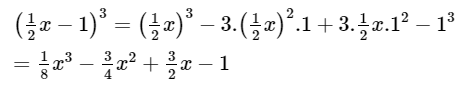 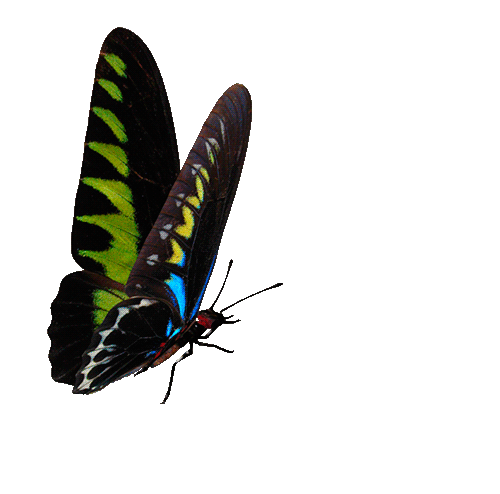 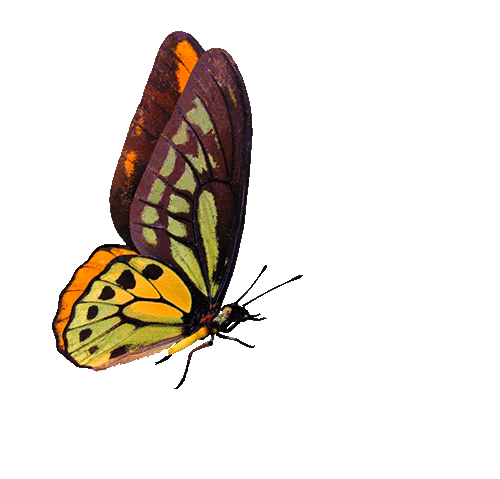 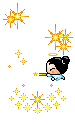 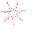 You are given 3 candies
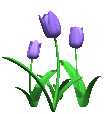 GO HOME
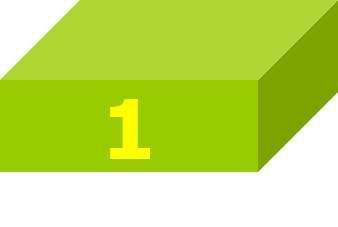 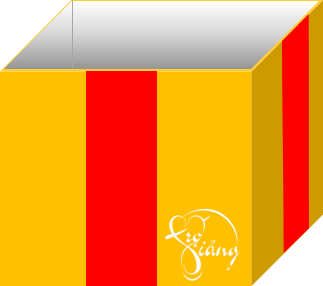 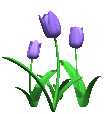 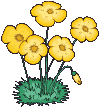 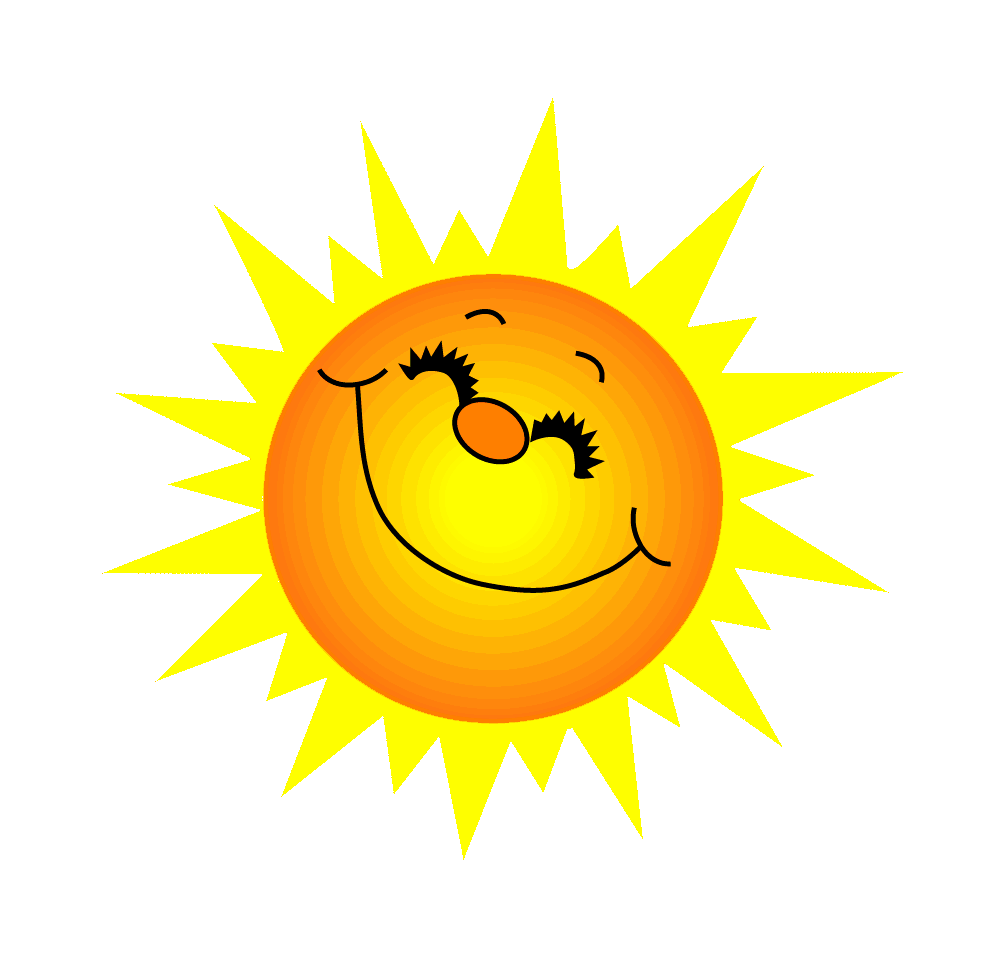 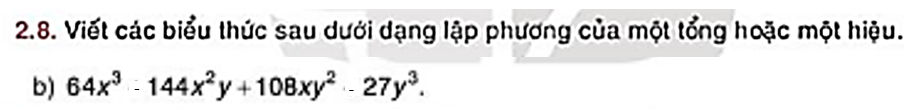 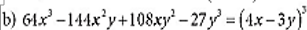 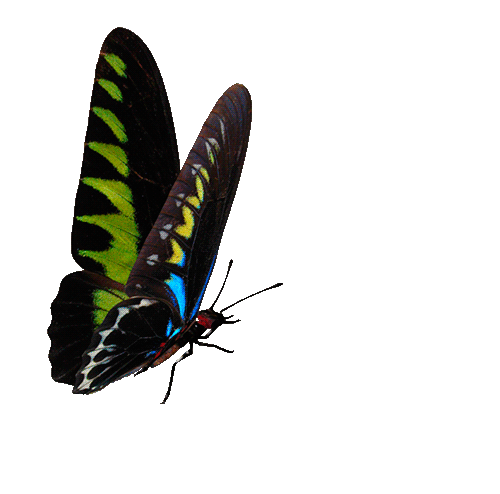 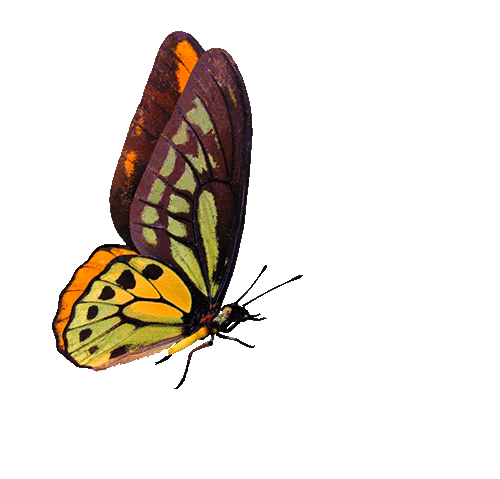 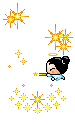 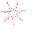 You are given 5 candies
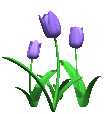 GO HOME
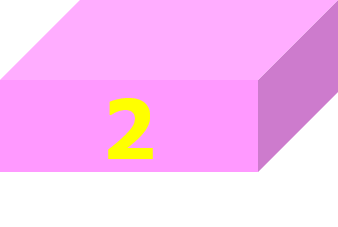 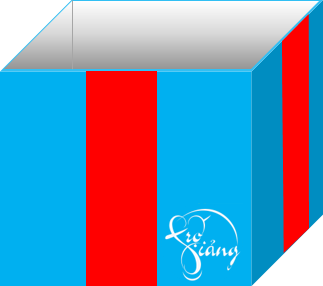 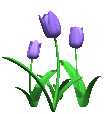 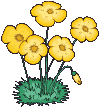 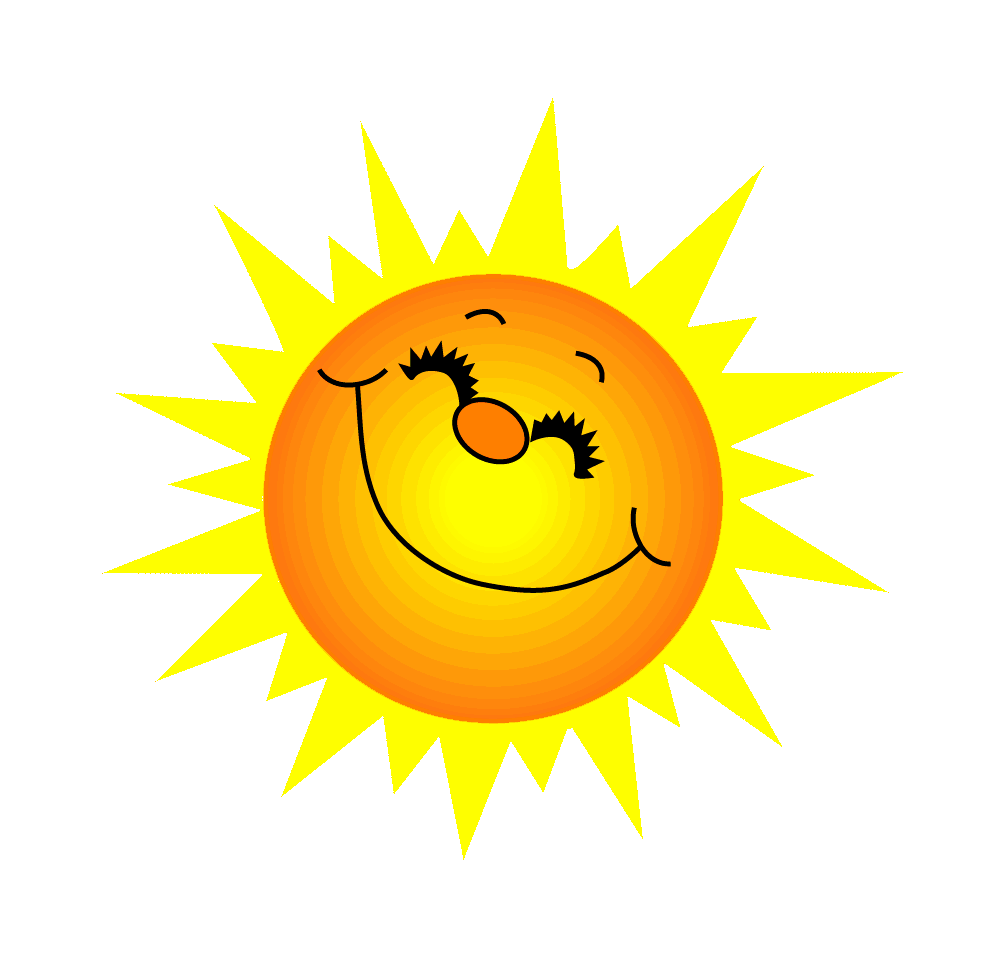 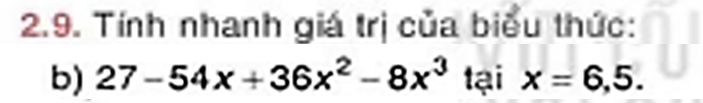 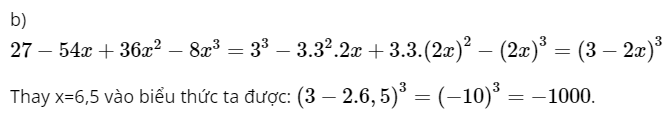 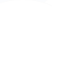 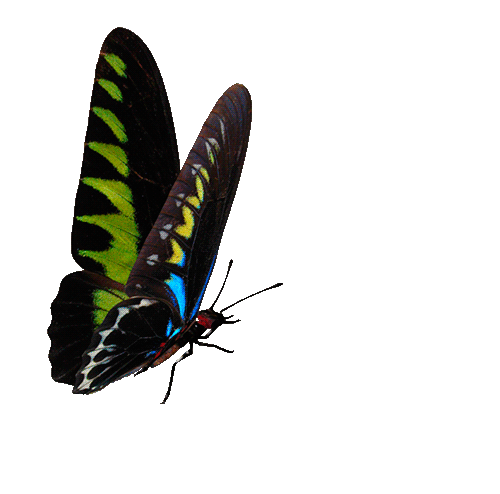 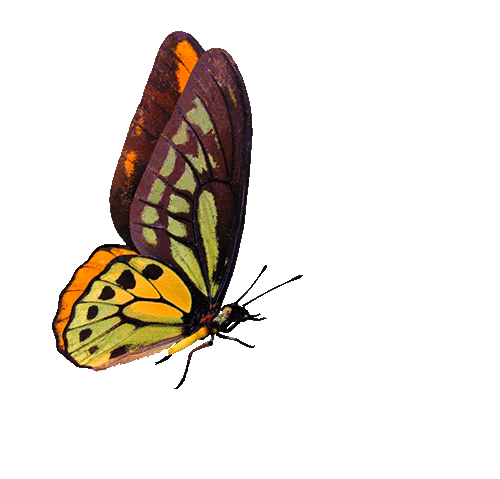 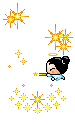 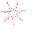 You are given 7 candies
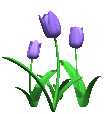 GO HOME
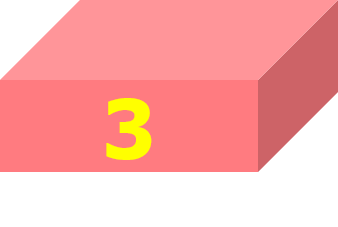 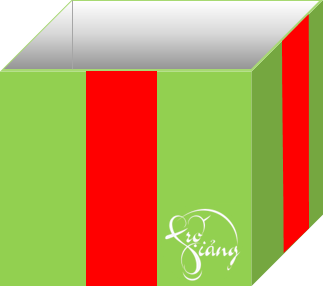 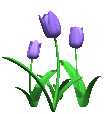 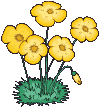 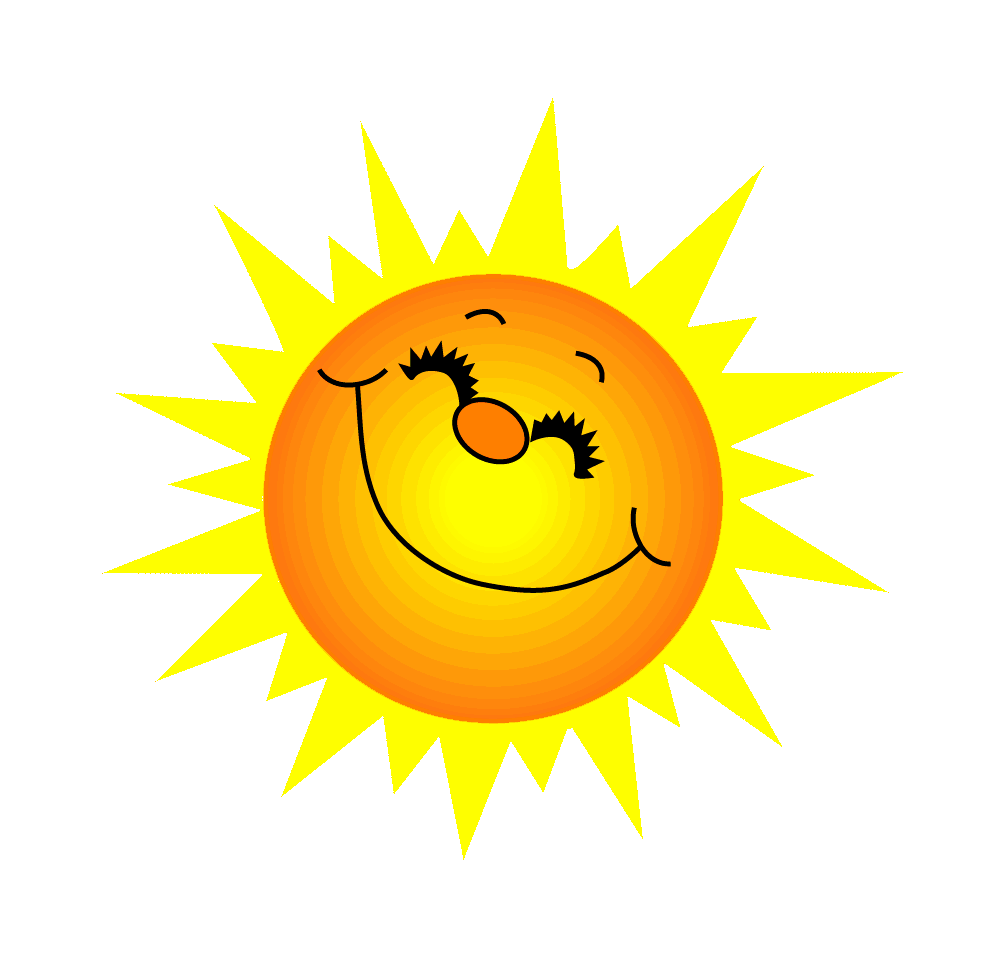 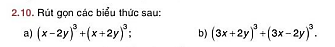 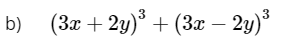 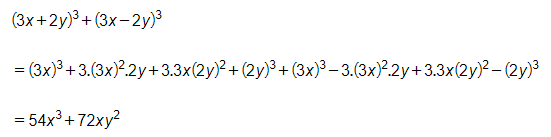 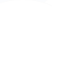 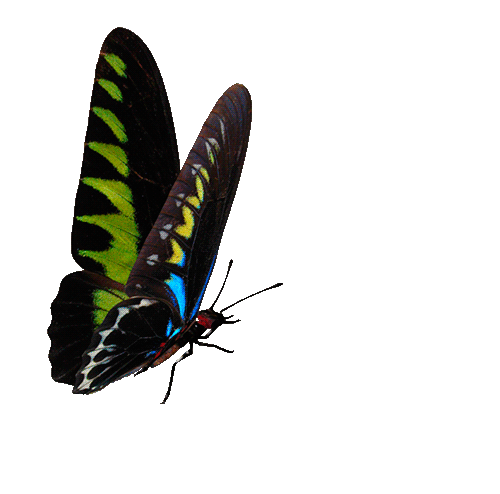 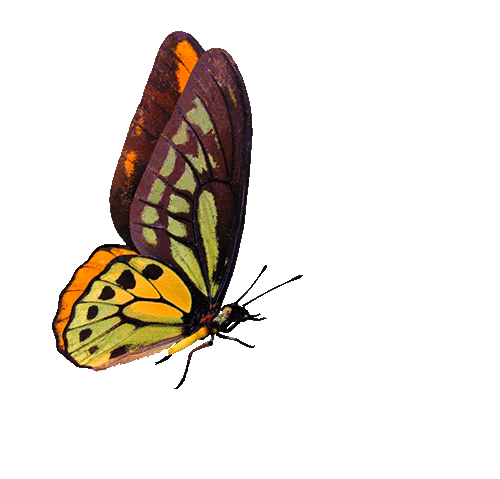 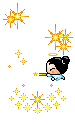 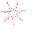 You are given 2 candies
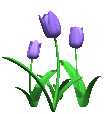 GO HOME
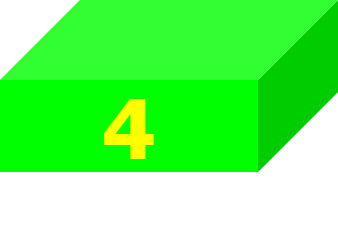 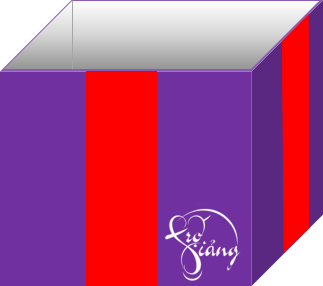 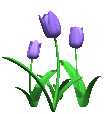 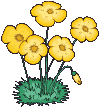 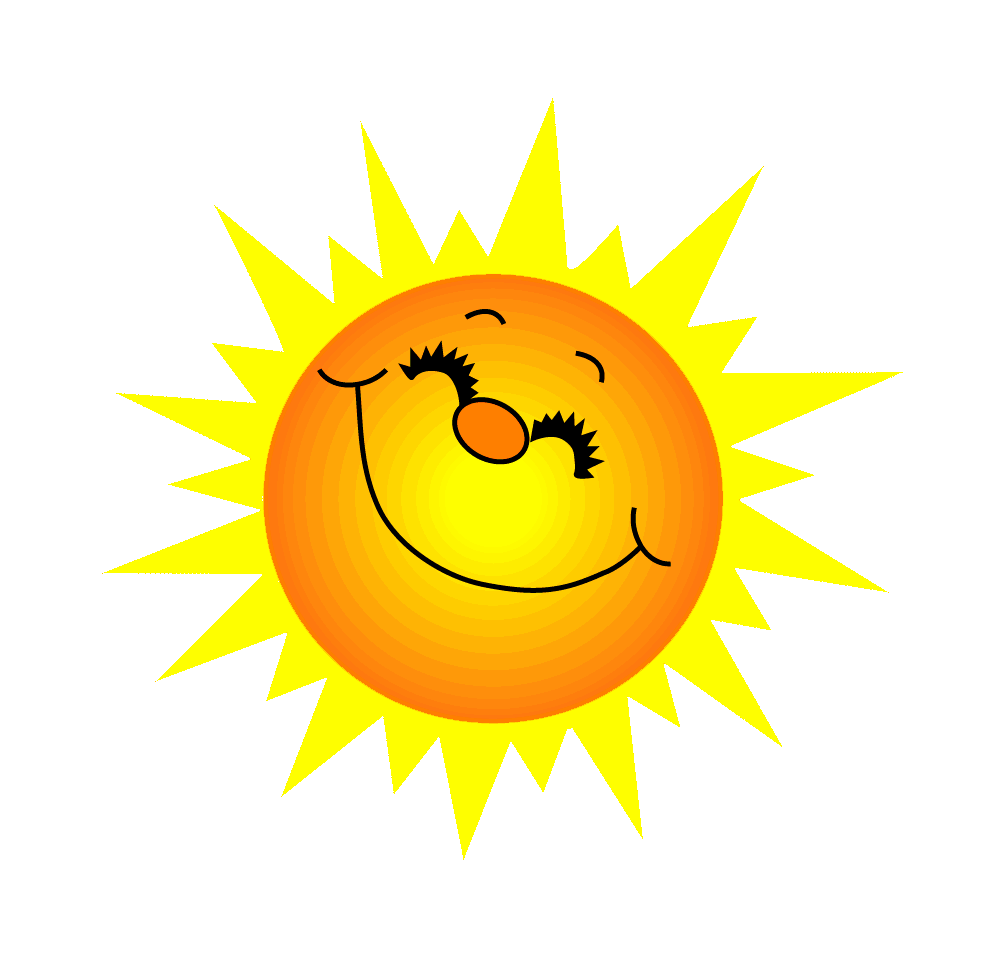 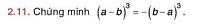 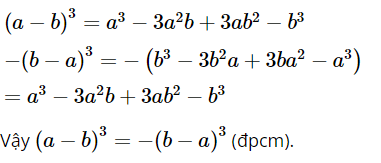 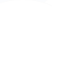 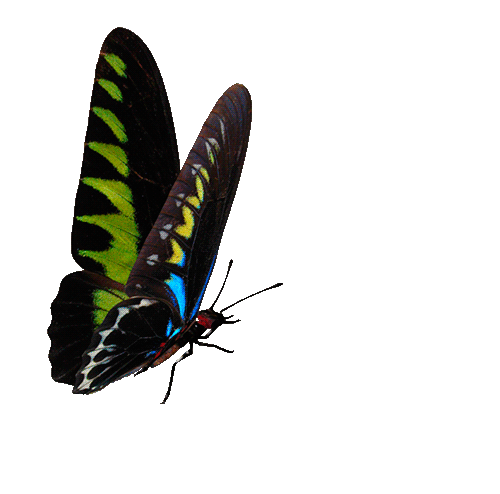 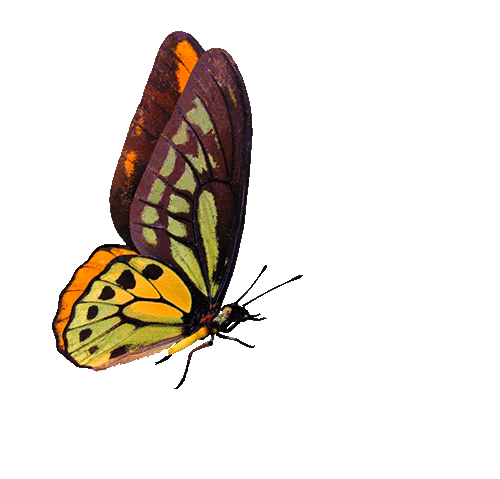 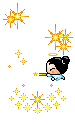 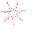 You are given 8 candies
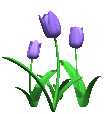 GO HOME
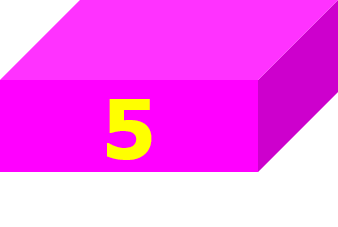 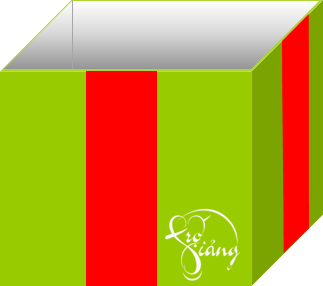 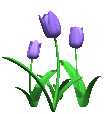 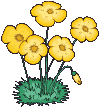 1. Lập phương của một tổng
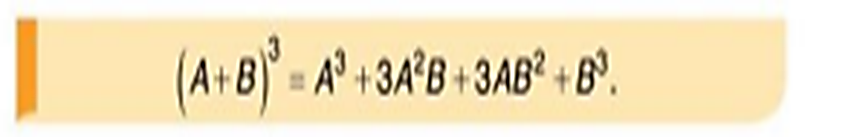 LẬP PHƯƠNG CỦA MỘT TỔNG HAY MỘT HIỆU
2. Lập phương của một hiệu
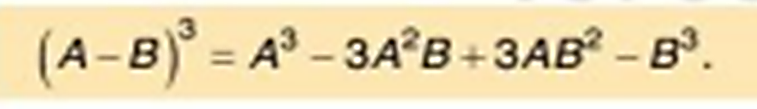 HƯỚNG DẪN VỀ NHÀ
- Ghi nhớ Ôn lại nội dung kiến thức trong bài. 
- Tìm thêm những tình huống trong thực tế có sử dụng kiến thức đã học 
- Hoàn thành nốt các bài tập và làm thêm bài tập 2.11 ( SGK – tr36).
- Chuẩn bị bài mới “Bài 8. Tổng và hiệu hai lập phương